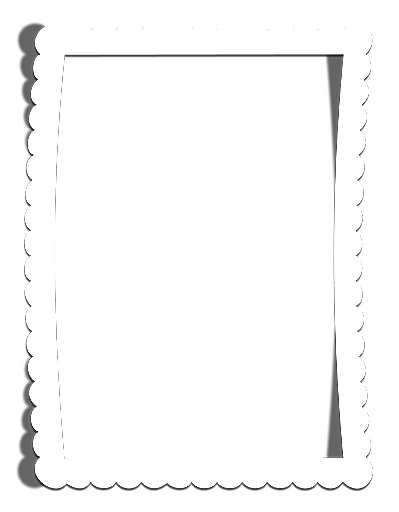 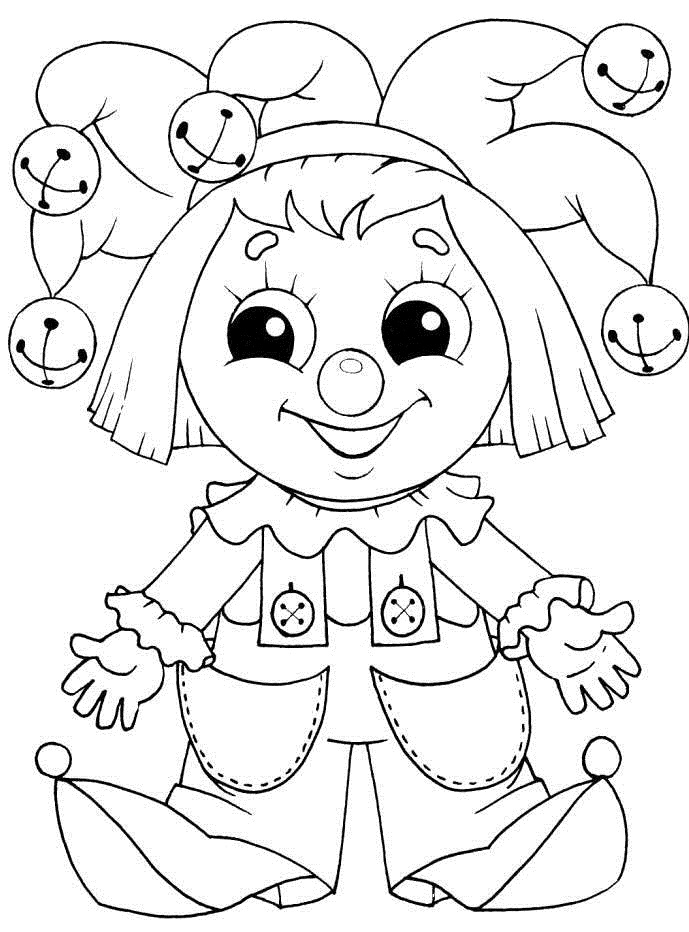 5-1=
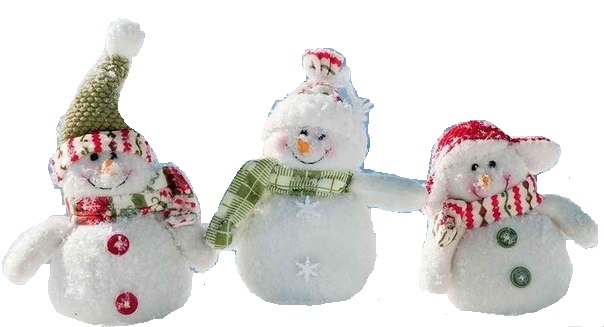 4
5
3
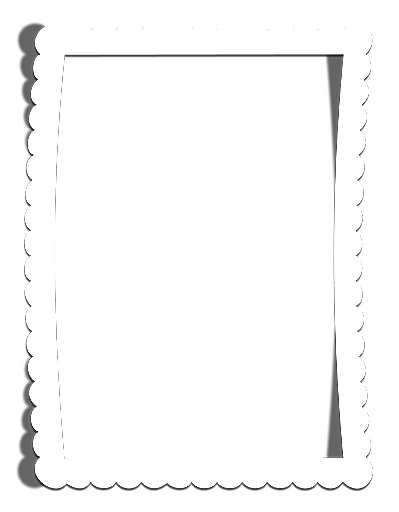 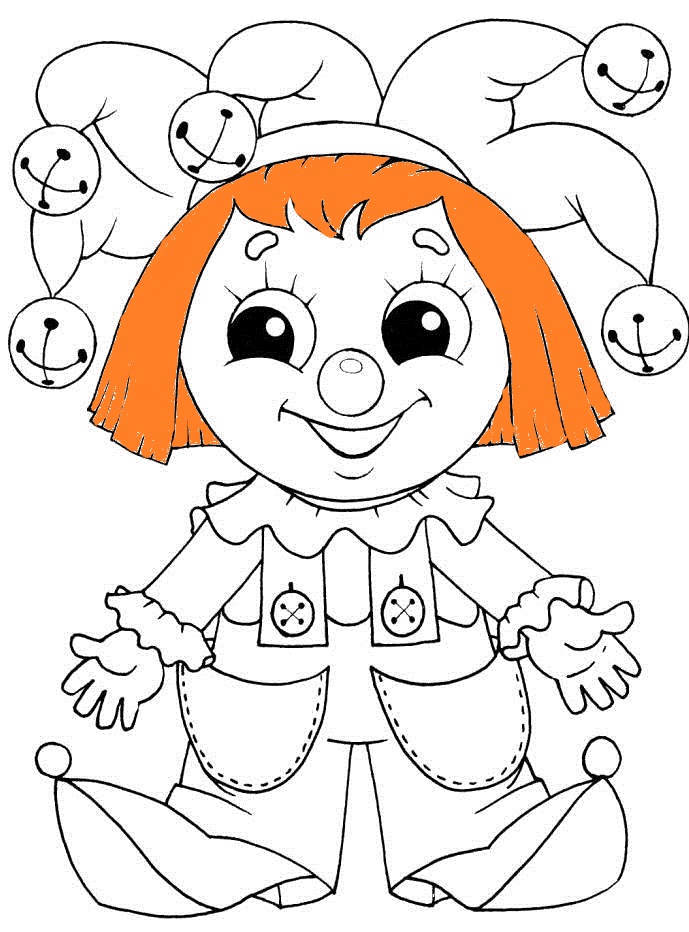 7+1=
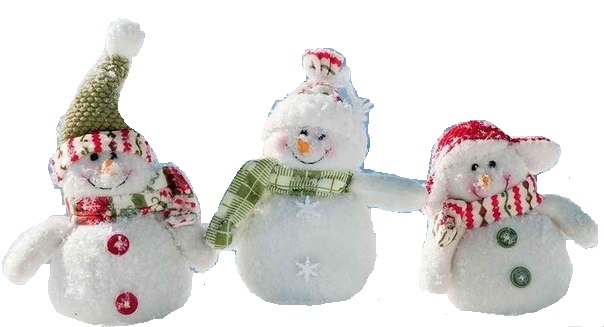 9
10
8
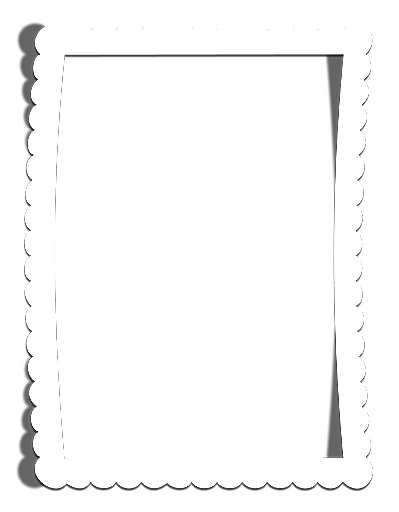 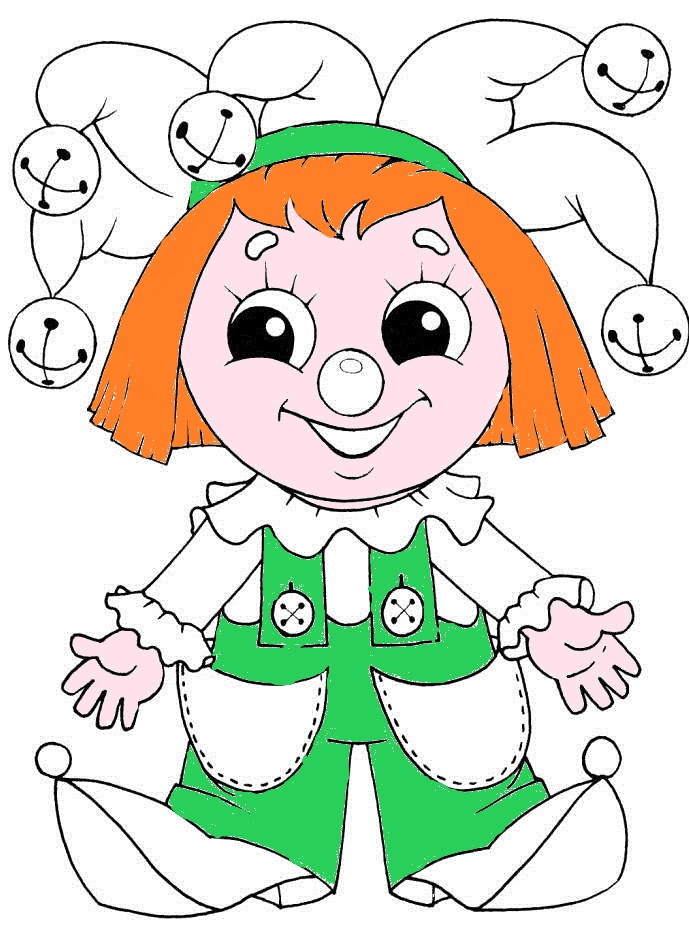 5+2=
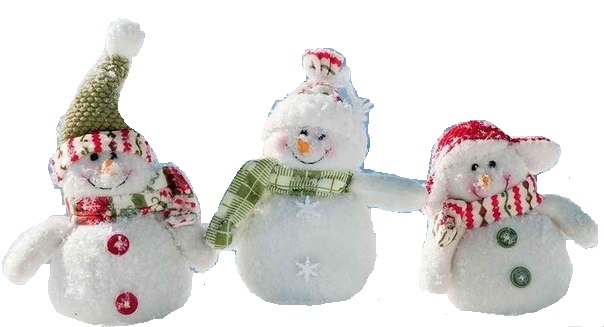 6
7
5
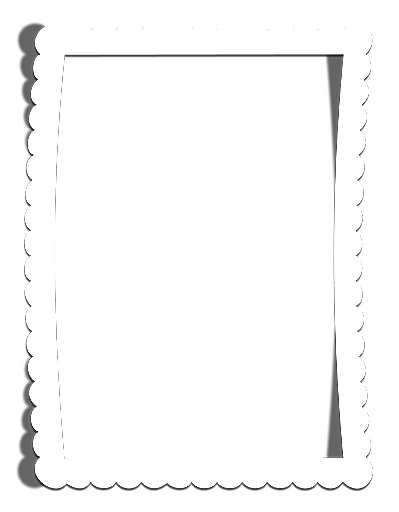 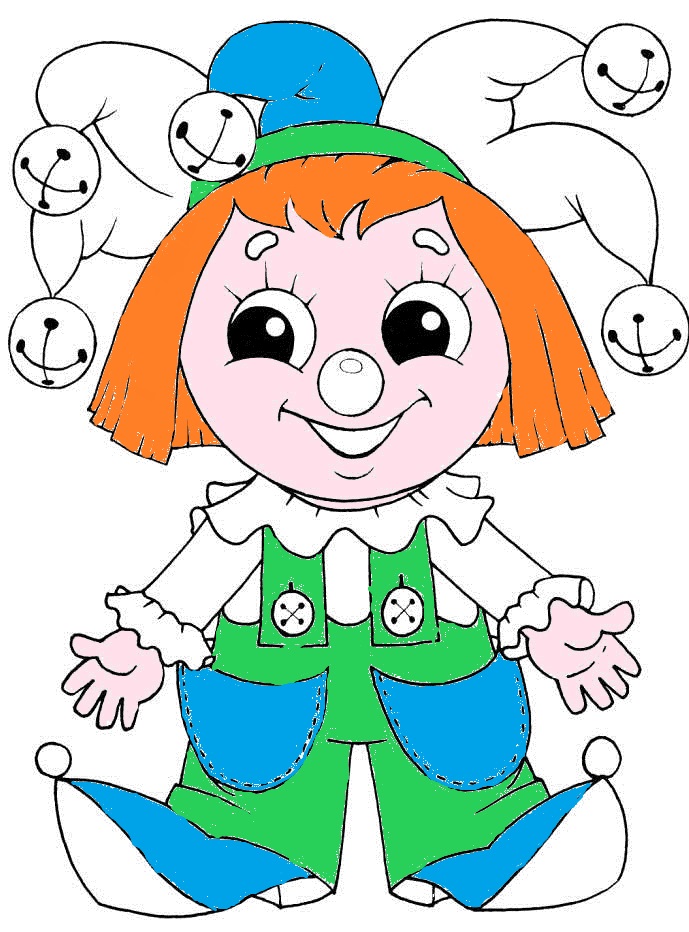 4-3=
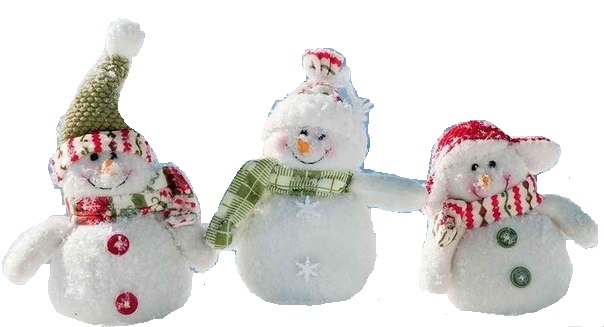 2
3
1
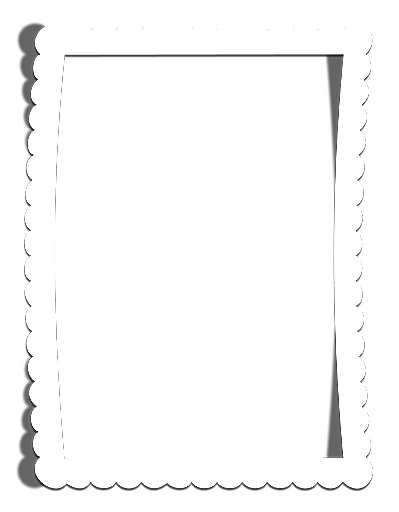 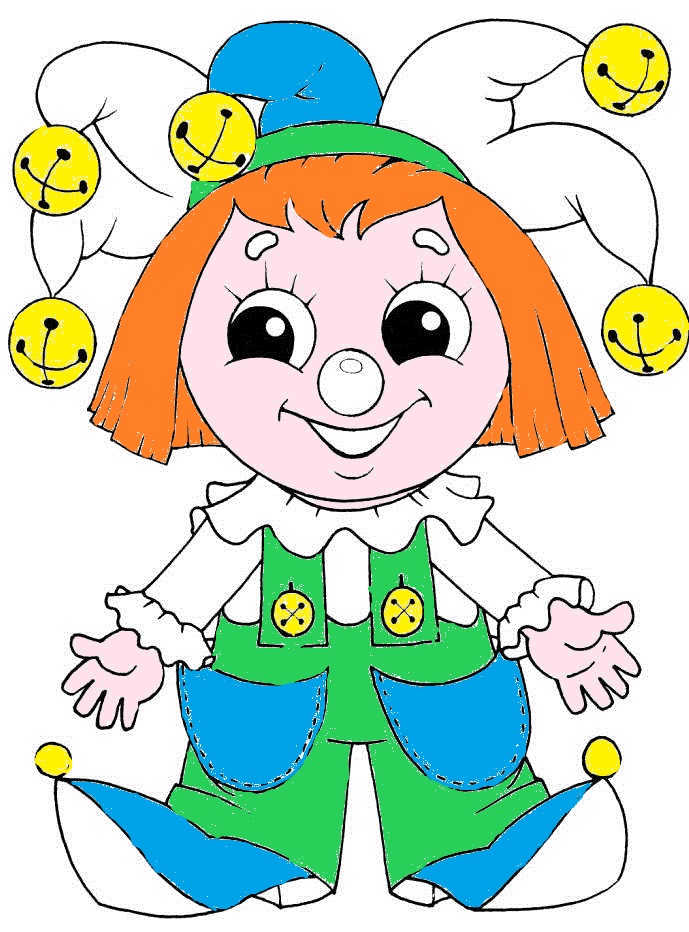 6+3=
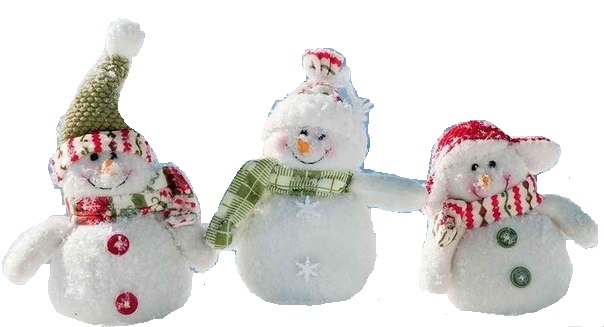 8
7
9
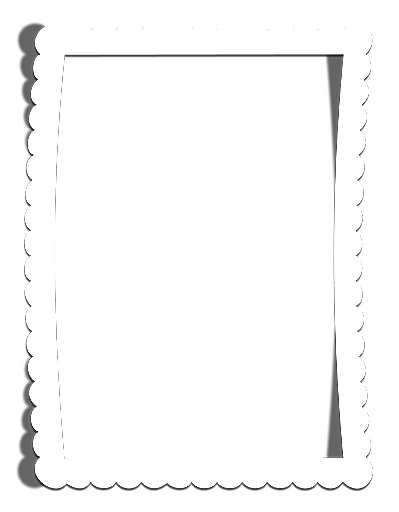 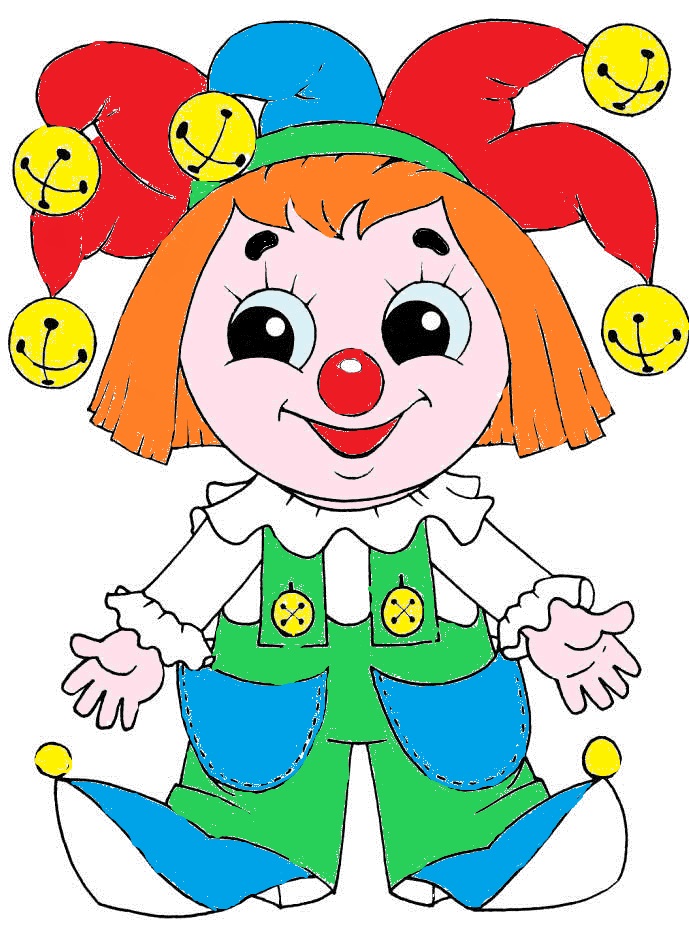 6-6=
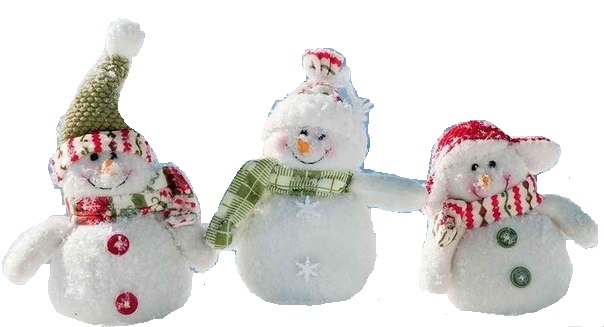 0
2
1
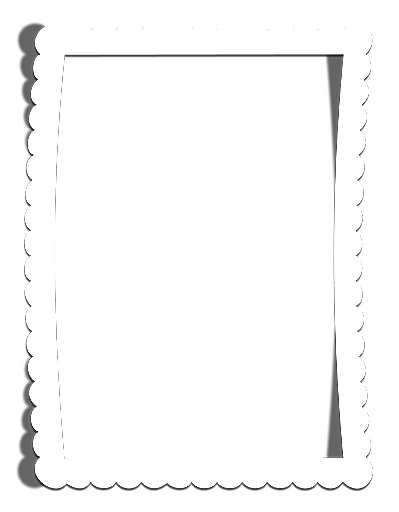 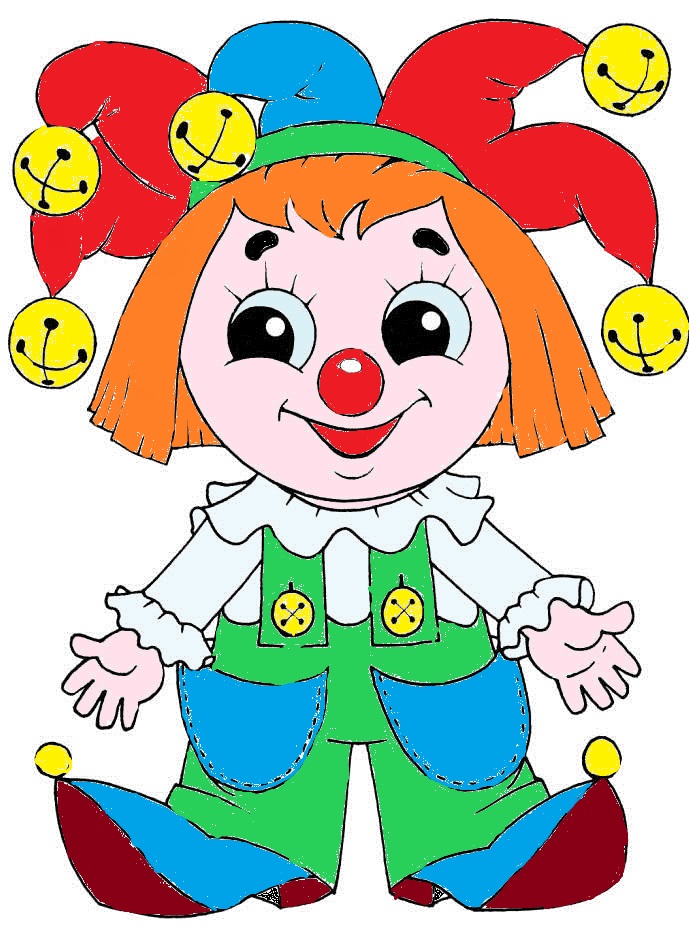 7-4=
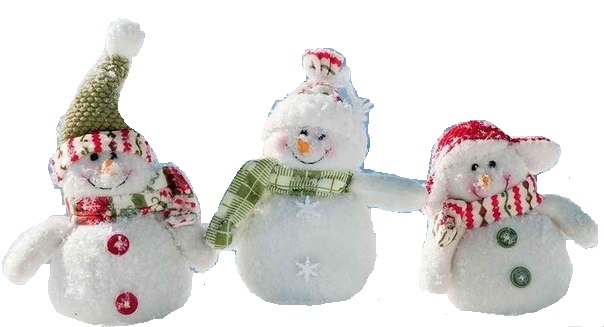 2
3
1